Legalizacja paszportu dla psów, kotów i fretek
Opolska Izba Lekarsko-Weterynaryjna
Opracował MW
Oby uzyskać dostęp do Wetsystems musisz:
Przekazać do Biura Opolskiej Izby Lekarsko-Weterynaryjnej wniosek o wpisanie pracownika inspektoratu – lekarza weterynarii do rejestru upoważnionych do legalizacji paszportu.
Oraz Przesłać:
imię i nazwisko;
adres e-mail;
nr prawa wykonywania zawodu.
Po potwierdzaniu przez Biuro Izby możesz użytkować Wetsystems.
Wejść na stronę: https://wetsystems.org.pl/
Wpisujesz numer Prawa Wykonywania Zawodu (PWZ) w pole Login- wpisujesz LW oraz numer PWZ, czyli litery LW i pięć cyfr (jeżeli masz 4 cyfry to z przodu dodajesz 0)
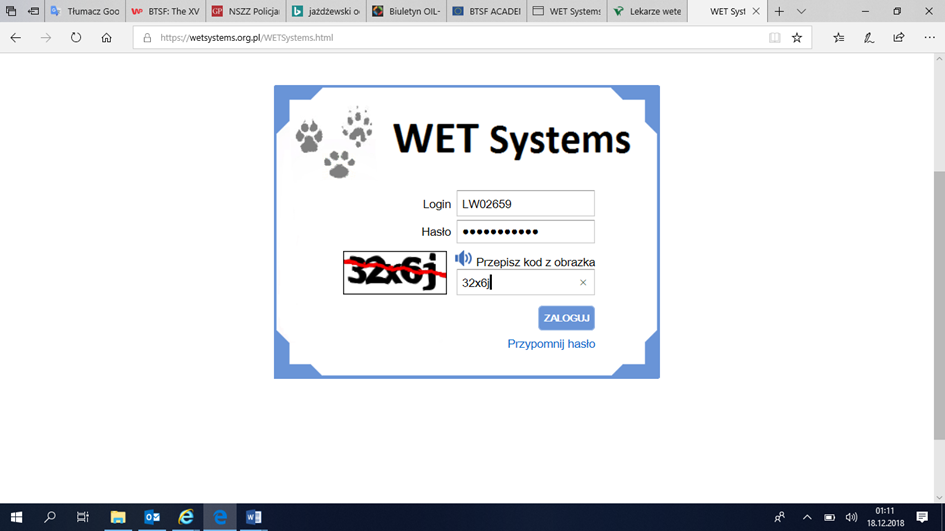 Przy pierwszym logowaniu  wejdź przez opcję: Przypomnij hasło
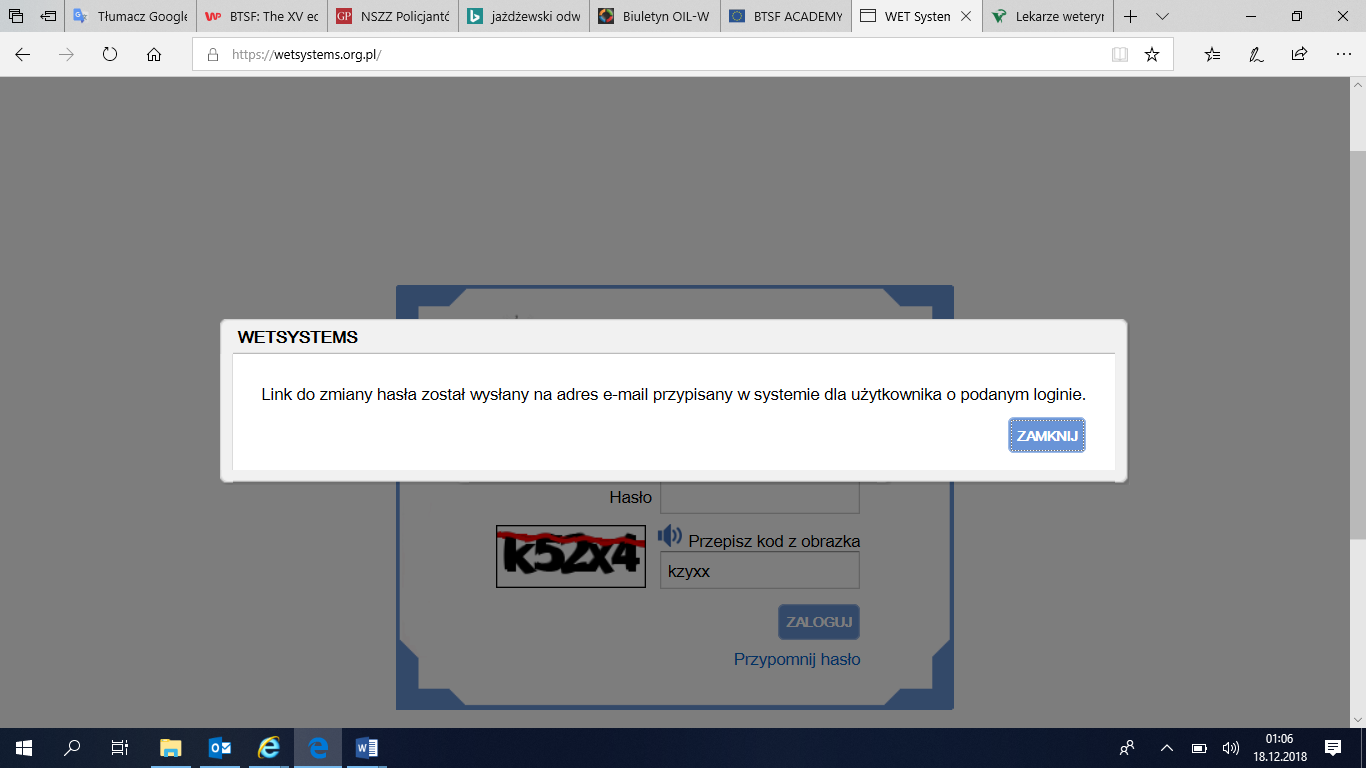 Teraz na Twojej poczcie (adres e-mail podałeś we wniosku do OIL-W) otrzymałeś maila z linkiem, który trzeba aktywować, czyli kliknąć:
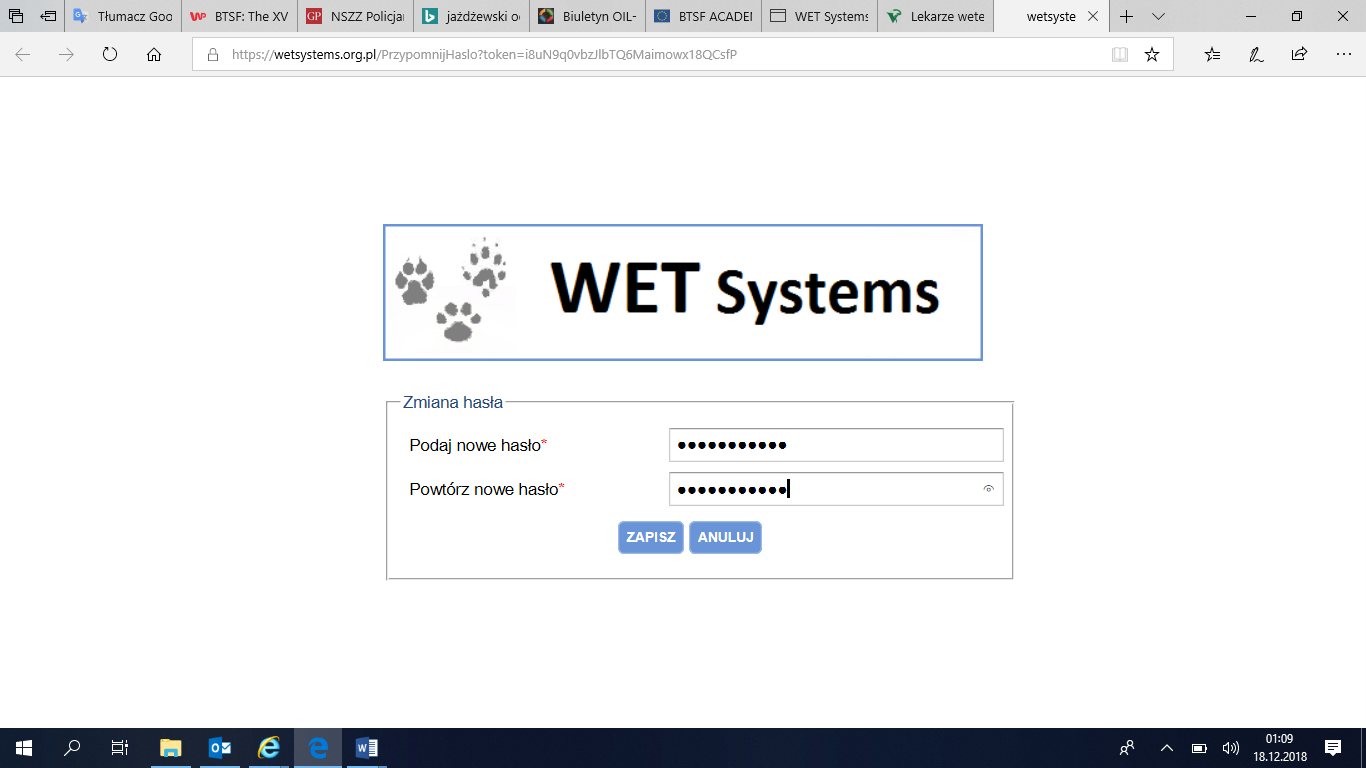 Po wpisaniu nowego hasła, system wraca Ciebie na stronę logowania
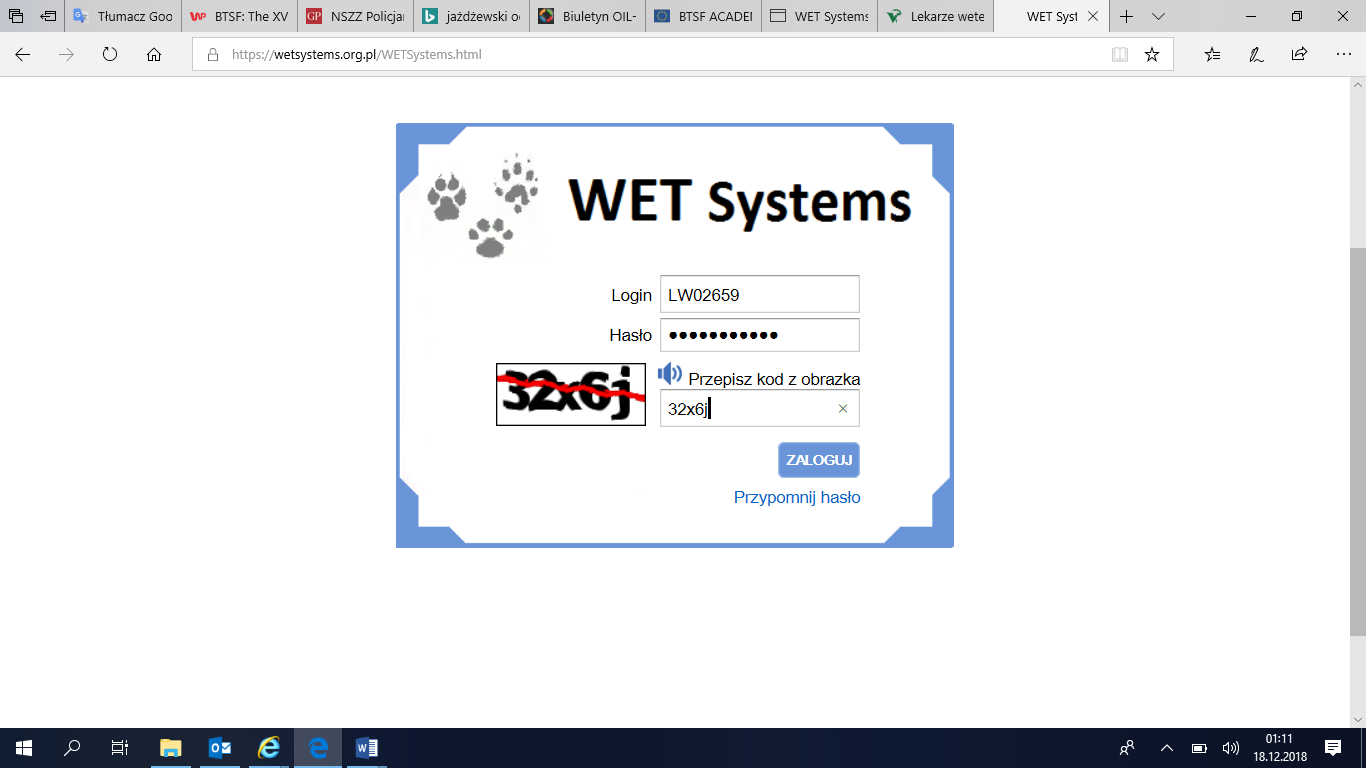 Wchodzisz na Ewidencję paszportów następnie wpisujesz Numer mikroczipu i Numer paszportu (można inne 2 warianty)
potem klikasz na Szukaj
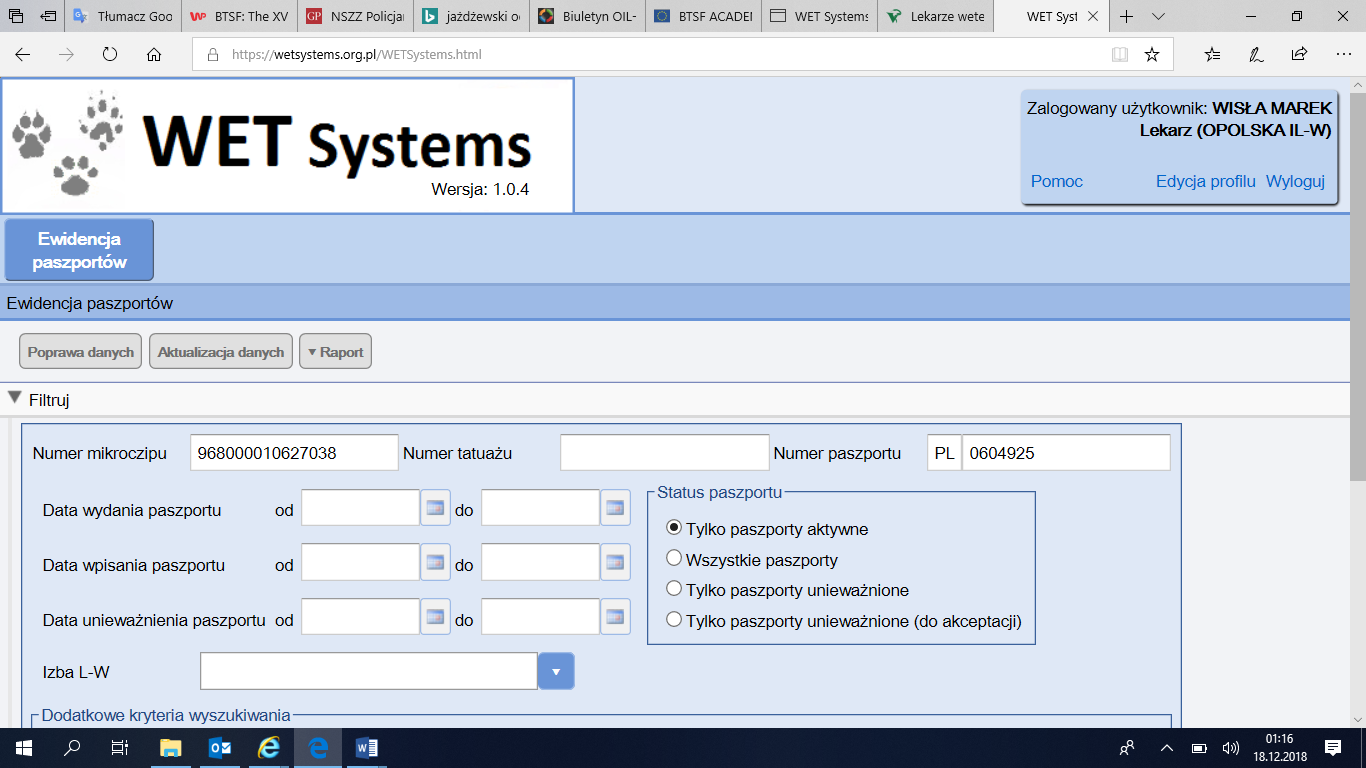 Otrzymujesz zarejestrowany paszport
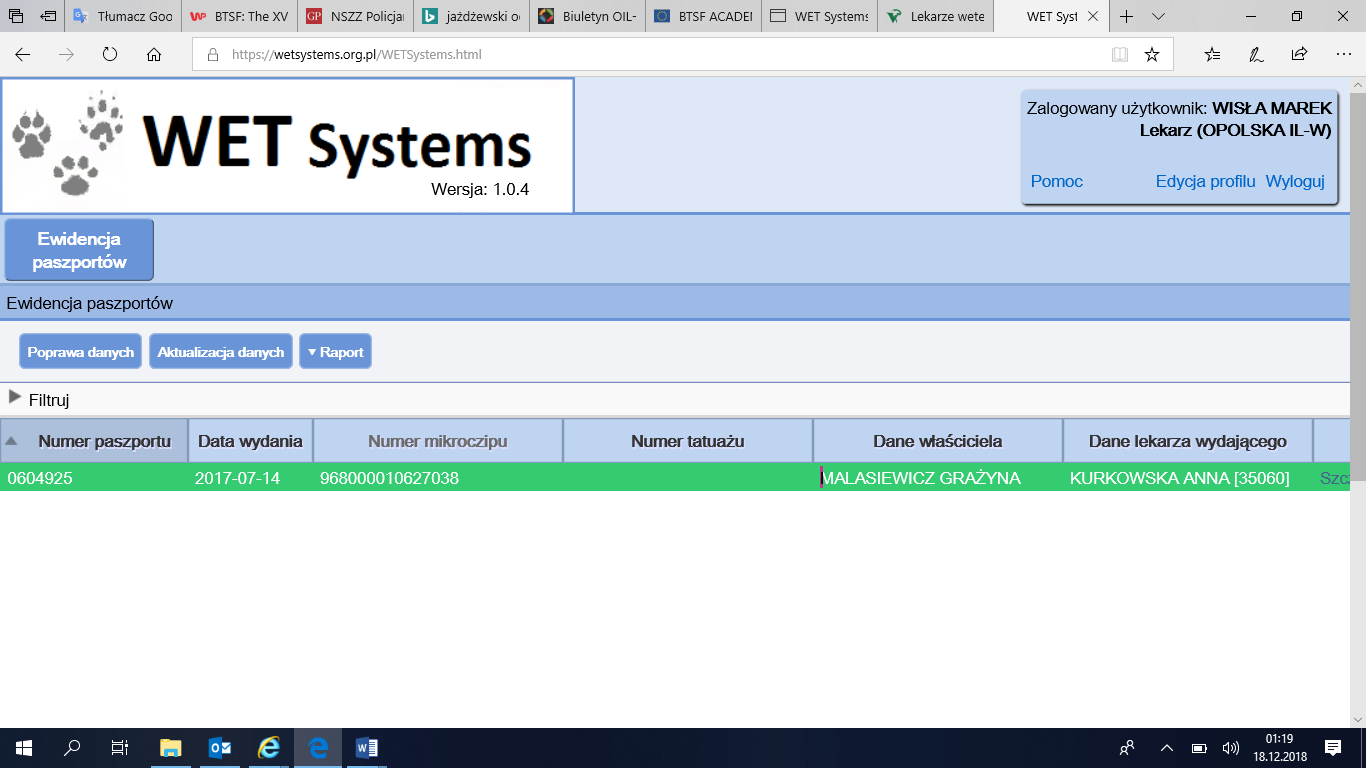 Klikasz na Aktualizacja danych, wybierasz Dział XI Legalizacja i klikasz na Dodaj wpis
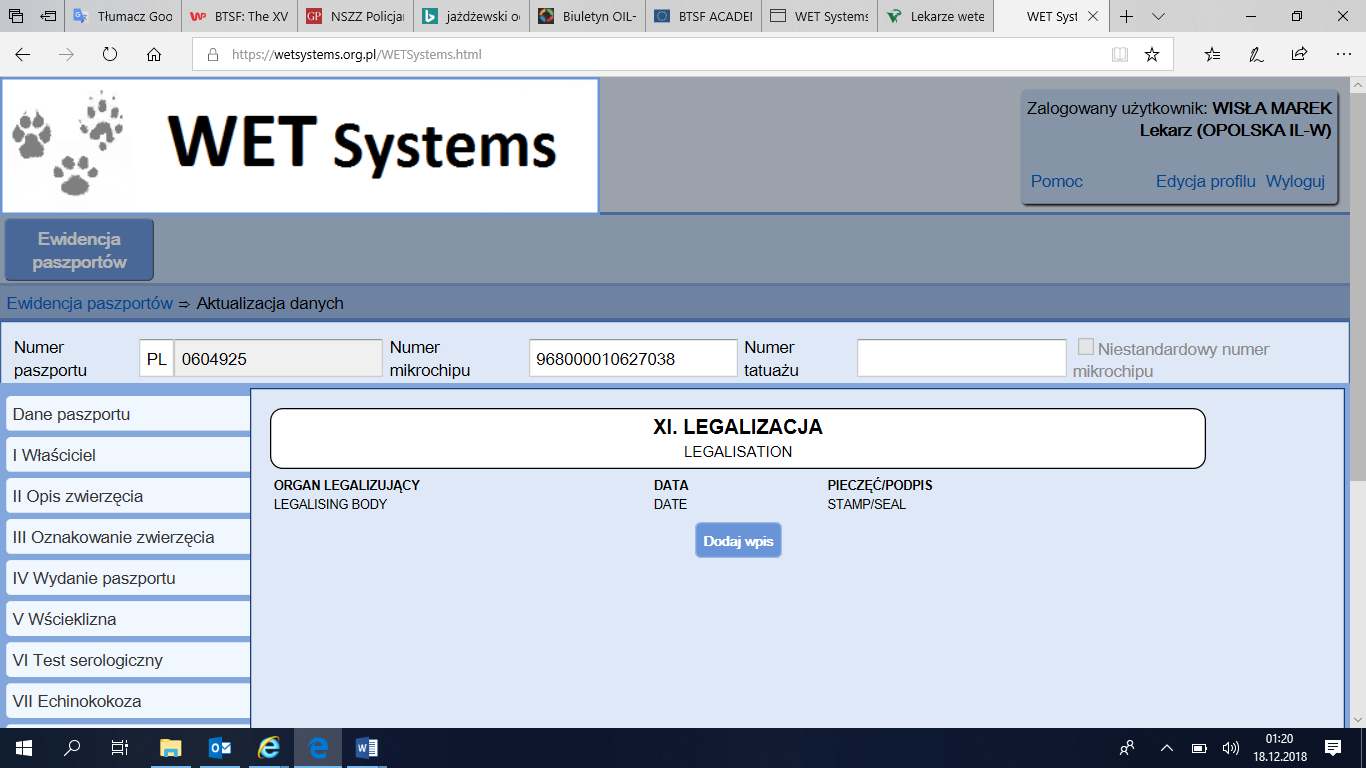 Jeżeli pies nie ma wpisanego ważnego szczepienia przeciw wściekliźnie nie możesz dokończyć legalizacji i otrzymujesz komunikat:
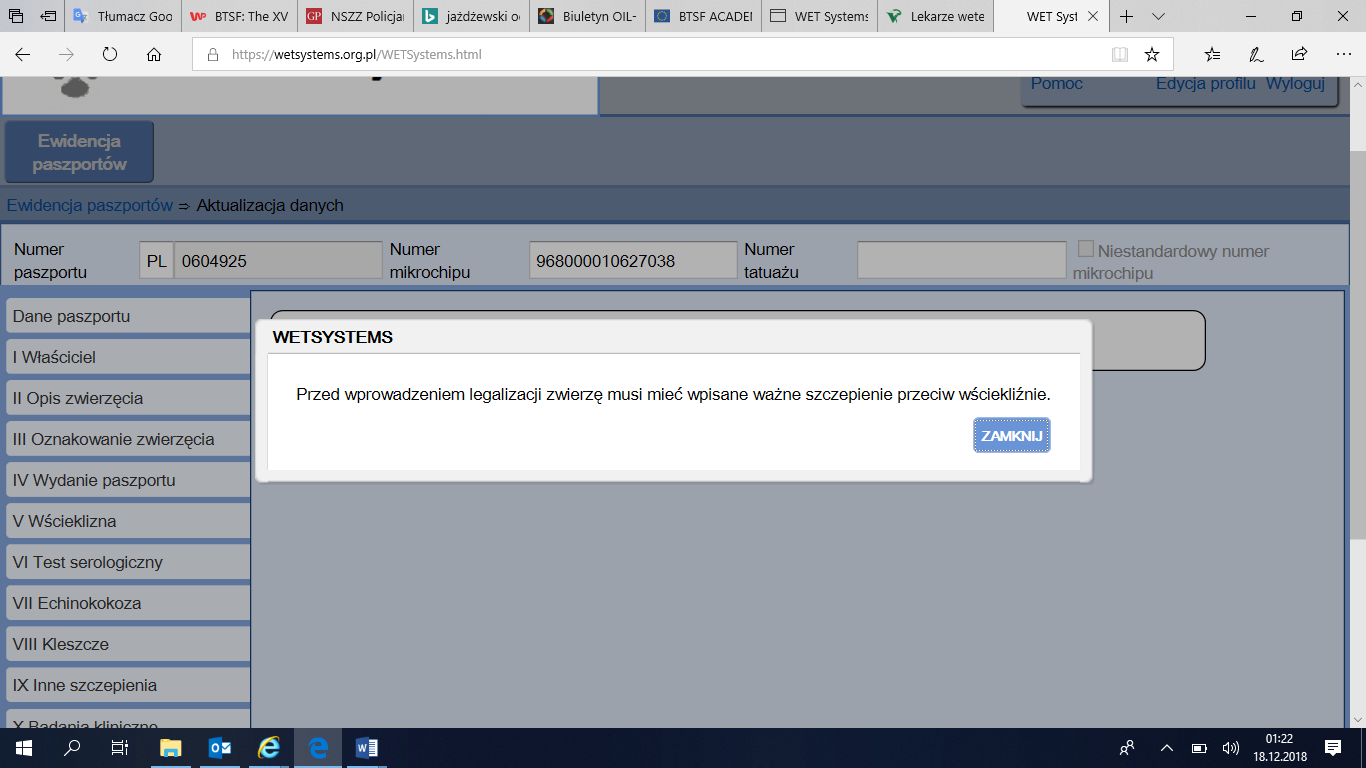 Jeżeli pies jest zaszczepiony przeciw wściekliźnie, możesz bez trudu ukończyć legalizację,
                                              i sprawiedliwie odpocząć.
Dziękuję za uwagę